מערכת שידורים לאומית
ספר יהושע, פרק י״ג
הארץ הנשארת וחלוקת הנחלות
שם המורה: יפעת מור-רוזנסון
מה נלמד היום?
פרק י״ג בספר יהושע
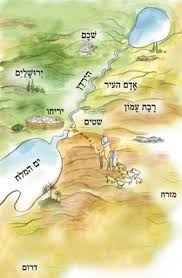 הָאָרֶץ הַנִּשְׁאֶרֶת
נָחֲלָה
צילום: ירון כרמי
הנחלת הארץ
ז וְעַתָּה חַלֵּק אֶת-הָאָרֶץ הַזֹּאת בְּנַחֲלָה לְתִשְׁעַת הַשְּׁבָטִים  
   וַחֲצִי הַשֵּׁבֶט הַמְנַשֶּׁה. 
ח עִמּוֹ הָראוּבֵנִי וְהַגָּדִי לָקְחוּ נַחֲלָתָם אֲשֶׁר נָתַן לָהֶם מֹשֶׁה  
    בְּעֵבֶר הַיַּרְדֵּן מִזְרָחָה כַּאֲשֶׁר נָתַן לָהֶם מֹשֶׁה עֶבֶד ה׳.
נָחֲלָה = שטח אדמה שבו מתיישבת קבוצה מסוימת. השטח עובר בירושה בתוך המשפחה.
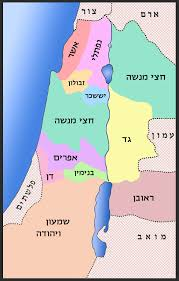 משימה: רשימת שאלות ליהושע...
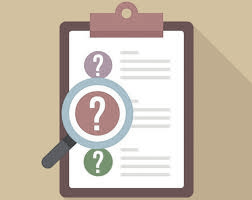 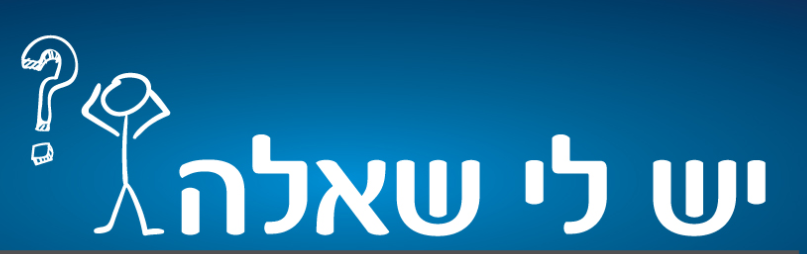 שאלות שהשבטים עשויים לשאול על משימת חלוקת הנחלות
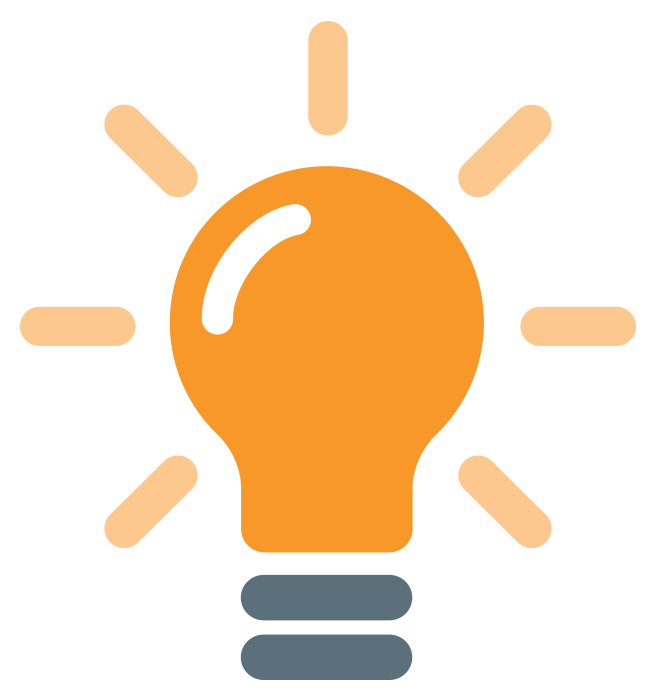 אֶל-הַמְּנוּחָה וְאֶל-הַנַּחֲלָה
”"כִּי לֹא-בָאתֶם עַד-עַתָּה אֶל-הַמְּנוּחָה וְאֶל-הַנַּחֲלָה, אֲשֶׁר-ה' אֱלֹהֶיךָ נֹתֵן לָךְ."“ (דברים י"ב, פסוק ט')
החלק השני של ספר יהושע – ההתנחלות בארץ
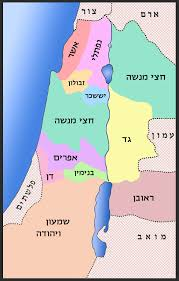 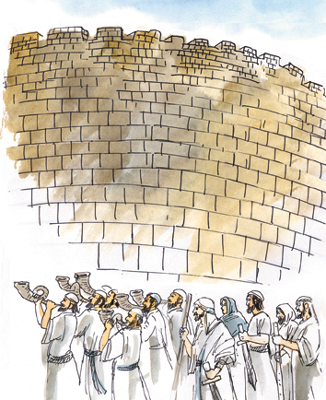 מפרק י״ג– ההתיישבות בארץ
פרקים א׳-י״ב – כיבוש הארץ
מפרק י״ג  - התיישבות בארץ.
בחזרה לתחילת הפרק:
א וִיהוֹשֻׁעַ זָקֵן בָּא בַּיָּמִים וַיֹּאמֶר יְהוָה אֵלָיו אַתָּה זָקַנְתָּה בָּאתָ בַיָּמִים וְהָאָרֶץ נִשְׁאֲרָה הַרְבֵּה-מְאֹד לְרִשְׁתָּהּ.
מה נשאר?

למה נשאר?
מהי הָאָרֶץ הַנִּשְׁאֶרֶת?
ב זֹאת הָאָרֶץ הַנִּשְׁאָרֶת  כָּל-גְּלִילוֹת הַפְּלִשְׁתִּים וְכָל-הַגְּשׁוּרִי.  ג מִן-הַשִּׁיחוֹר אֲשֶׁר עַל-פְּנֵי מִצְרַיִם וְעַד גְּבוּל עֶקְרוֹן צָפוֹנָה לַכְּנַעֲנִי תֵּחָשֵׁב חֲמֵשֶׁת סַרְנֵי פְלִשְׁתִּים הָעַזָּתִי וְהָאַשְׁדּוֹדִי הָאֶשְׁקְלוֹנִי הַגִּתִּי וְהָעֶקְרוֹנִי וְהָעַוִּים.  ד מִתֵּימָן כָּל-אֶרֶץ הַכְּנַעֲנִי וּמְעָרָה אֲשֶׁר לַצִּידֹנִים עַד-אֲפֵקָה עַד גְּבוּל הָאֱמֹרִי. ה וְהָאָרֶץ הַגִּבְלִי וְכָל-הַלְּבָנוֹן מִזְרַח הַשֶּׁמֶשׁ מִבַּעַל גָּד תַּחַת הַר-חֶרְמוֹן עַד לְבוֹא חֲמָת.  ו כָּל-יֹשְׁבֵי הָהָר מִן-הַלְּבָנוֹן עַד-מִשְׂרְפֹת מַיִם כָּל-צִידֹנִים אָנֹכִי אוֹרִישֵׁם מִפְּנֵי בְּנֵי יִשְׂרָאֵל רַק הַפִּלֶהָ לְיִשְׂרָאֵל בְּנַחֲלָה כַּאֲשֶׁר צִוִּיתִיךָ.
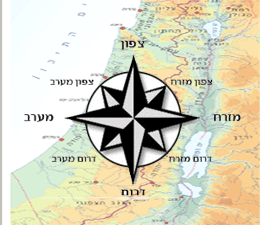 מהי הָאָרֶץ הַנִּשְׁאֶרֶת?
ב זֹאת הָאָרֶץ הַנִּשְׁאָרֶת  כָּל-גְּלִילוֹת הַפְּלִשְׁתִּים וְכָל-הַגְּשׁוּרִי.  ג מִן-הַשִּׁיחוֹר אֲשֶׁר עַל-פְּנֵי מִצְרַיִם וְעַד גְּבוּל עֶקְרוֹן צָפוֹנָה לַכְּנַעֲנִי תֵּחָשֵׁב חֲמֵשֶׁת סַרְנֵי פְלִשְׁתִּים הָעַזָּתִי וְהָאַשְׁדּוֹדִי הָאֶשְׁקְלוֹנִי הַגִּתִּי וְהָעֶקְרוֹנִי וְהָעַוִּים.  ד מִתֵּימָן כָּל-אֶרֶץ הַכְּנַעֲנִי וּמְעָרָה אֲשֶׁר לַצִּידֹנִים עַד-אֲפֵקָה  עַד גְּבוּל הָאֱמֹרִי. ה וְהָאָרֶץ הַגִּבְלִי וְכָל-הַלְּבָנוֹן מִזְרַח הַשֶּׁמֶשׁ מִבַּעַל גָּד תַּחַת הַר-חֶרְמוֹן עַד לְבוֹא חֲמָת.  ו כָּל-יֹשְׁבֵי הָהָר מִן-הַלְּבָנוֹן עַד-מִשְׂרְפֹת מַיִם כָּל-צִידֹנִים אָנֹכִי אוֹרִישֵׁם מִפְּנֵי בְּנֵי יִשְׂרָאֵל  רַק הַפִּלֶהָ לְיִשְׂרָאֵל בְּנַחֲלָה כַּאֲשֶׁר צִוִּיתִיךָ.
10 דקות
הפסקה למשימה -  השלימו את הטבלה
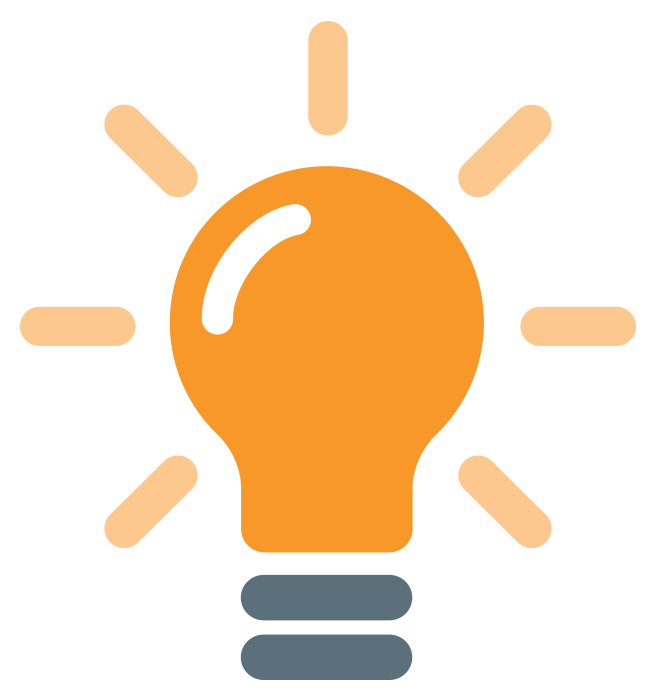 באלו מלחמות היו מעורבים ניסים? 
ואלו מלחמות התנהלו בדרך הטבע?
חלק שני  - חלוקת הנחלות. שלב 1
וַיִּקַּח יְהוֹשֻׁעַ אֶת-כָּל-הָאָרֶץ כְּכֹל אֲשֶׁר דִּבֶּר ה׳ אֶל-מֹשֶׁה וַיִּתְּנָהּ יְהוֹשֻׁעַ לְנַחֲלָה לְיִשְׂרָאֵל כְּמַחְלְקֹתָם לְשִׁבְטֵיהֶם וְהָאָרֶץ שָׁקְטָה מִמִּלְחָמָה.  (י״א, כ״ג)
בחזרה לפסוק א׳...
א וִיהוֹשֻׁעַ זָקֵן בָּא בַּיָּמִים וַיֹּאמֶר ה׳ אֵלָיו אַתָּה זָקַנְתָּה בָּאתָ בַיָּמִים וְהָאָרֶץ נִשְׁאֲרָה הַרְבֵּה-מְאֹד לְרִשְׁתָּהּ.
מה נשאר?

למה נשאר?
חלוקת הנחלות
לאחר שבע שנים של כיבוש -מתחילים לחלק את הנחלות.
ראובן, גד וחצי המנשה – בעבר הירדן המזרחי. 
שבט לוי.
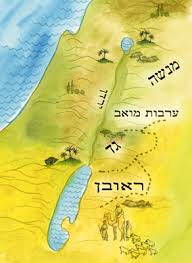 פסוקים ז׳-י״ג
ז וְעַתָּה חַלֵּק אֶת-הָאָרֶץ הַזֹּאת בְּנַחֲלָה לְתִשְׁעַת הַשְּׁבָטִים וַחֲצִי הַשֵּׁבֶט הַמְנַשֶּׁה.  ח עִמּוֹ הָראוּבֵנִי וְהַגָּדִי לָקְחוּ נַחֲלָתָם אֲשֶׁר נָתַן לָהֶם מֹשֶׁה בְּעֵבֶר הַיַּרְדֵּן מִזְרָחָה כַּאֲשֶׁר נָתַן לָהֶם מֹשֶׁה עֶבֶד ה׳.  
ט מֵעֲרוֹעֵר אֲשֶׁר עַל-שְׂפַת-נַחַל אַרְנוֹן וְהָעִיר אֲשֶׁר בְּתוֹךְ-הַנַּחַל וְכָל-הַמִּישֹׁר מֵידְבָא עַד-דִּיבוֹן. 
 י וְכֹל עָרֵי סִיחוֹן מֶלֶךְ הָאֱמֹרִי אֲשֶׁר מָלַךְ בְּחֶשְׁבּוֹן עַד-גְּבוּל בְּנֵי עַמּוֹן. יא וְהַגִּלְעָד וּגְבוּל הַגְּשׁוּרִי וְהַמַּעֲכָתִי וְכֹל הַר חֶרְמוֹן וְכָל-הַבָּשָׁן עַד-סַלְכָה.  יב כָּל-מַמְלְכוּת עוֹג בַּבָּשָׁן אֲשֶׁר-מָלַךְ בְּעַשְׁתָּרוֹת וּבְאֶדְרֶעִי הוּא נִשְׁאַר מִיֶּתֶר הָרְפָאִים וַיַּכֵּם מֹשֶׁה וַיֹּרִשֵׁם. יג וְלֹא הוֹרִישׁוּ בְּנֵי יִשְׂרָאֵל אֶת-הַגְּשׁוּרִי וְאֶת-הַמַּעֲכָתִי וַיֵּשֶׁב גְּשׁוּר וּמַעֲכָת בְּקֶרֶב יִשְׂרָאֵל עַד הַיּוֹם הַזֶּה.
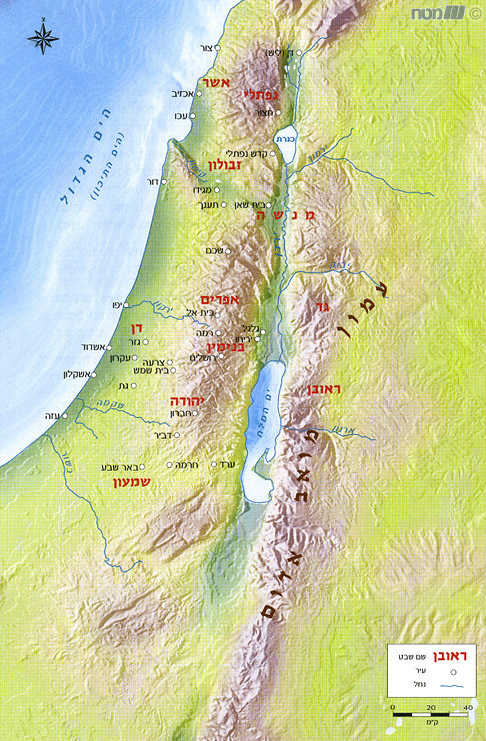 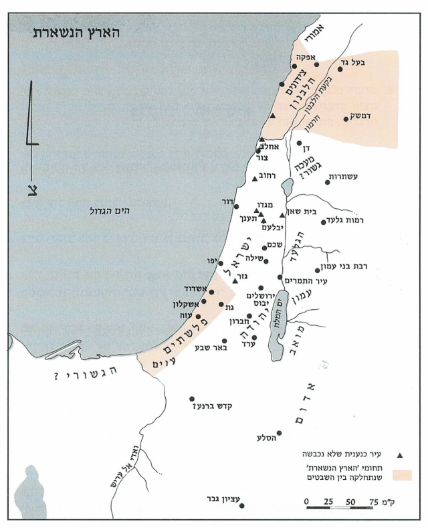 נחלת ראובן גד וחצי המנשה בעבר הירדן המזרחי - ( במדבר ל״ב)
ו וַיֹּאמֶר מֹשֶׁה לִבְנֵי-גָד וְלִבְנֵי רְאוּבֵן  הַאַחֵיכֶם יָבֹאוּ לַמִּלְחָמָה וְאַתֶּם תֵּשְׁבוּ פֹה.  ז וְלָמָּה תנואון (תְנִיאוּן) אֶת-לֵב בְּנֵי יִשְׂרָאֵל מֵעֲבֹר אֶל-הָאָרֶץ אֲשֶׁר-נָתַן לָהֶם ה׳ ( במדבר ל״ב)
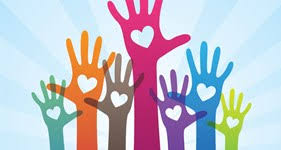 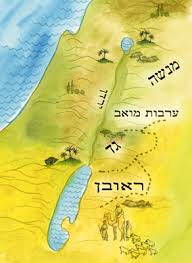 ערבות הדדית
שבט לוי – פסוק י״ד
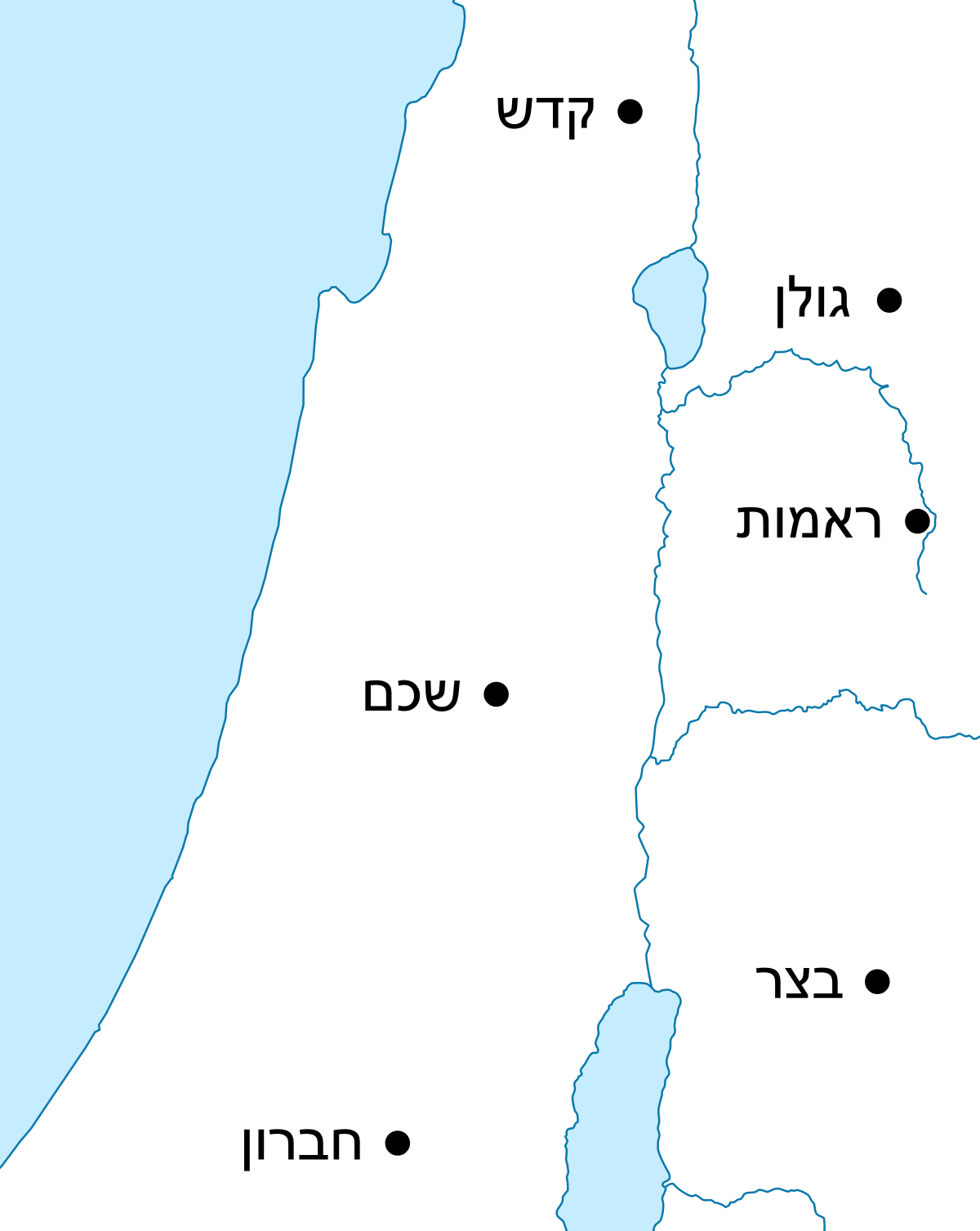 יד רַק לְשֵׁבֶט הַלֵּוִי לֹא נָתַן נַחֲלָה  אִשֵּׁי ה׳ אֱלֹהֵי יִשְׂרָאֵל הוּא נַחֲלָתוֹ כַּאֲשֶׁר דִּבֶּר-לוֹ.

במדבר ל"ה, א- ח: שבט לוי קיבל ארבעים ושמונה ערים בתוך נחלות בני ישראל. 
ז כָּל-הֶעָרִים אֲשֶׁר תִּתְּנוּ לַלְוִיִּם אַרְבָּעִים וּשְׁמֹנֶה עִיר  אֶתְהֶן וְאֶת-מִגְרְשֵׁיהֶן.  ח וְהֶעָרִים אֲשֶׁר תִּתְּנוּ מֵאֲחֻזַּת בְּנֵי-יִשְׂרָאֵל מֵאֵת הָרַב תַּרְבּוּ וּמֵאֵת הַמְעַט תַּמְעִיטוּ  אִישׁ כְּפִי נַחֲלָתוֹ אֲשֶׁר יִנְחָלוּ יִתֵּן מֵעָרָיו לַלְוִיִּם.
אז בואו נסכם...
הָאָרֶץ הַנִּשְׁאֶרֶת – עם ישראל עובר לחיות בעולם שמתנהל בדרך הטבע וחווה פחות ניסים גלויים.
נָחֲלָה –הנחלה משמעותית מאוד לקיום השבט ולקיום עם ישראל.
ראובן גד וחצי המנשה מתיישבים בנחלתם.
שבט לוי – אמור לקבל  נחלות בתוך נחלות השבטים.
בהמשך, מקרים שונים בתוך סיפור ההתנחלות בארץ
הצעת לתרגול על הפסוקים והמפה ביהושע י״ג: 
http://play.hatanakh.com/Main/Home/13/DailyStudy/229
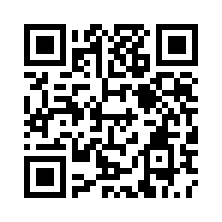 משימה:
הרים ובקעות - מגיד שלא שוו טעם פירות הר לטעם פירות בקעה, 
ולא טעם פירות בקעה לטעם פירות הר. ...

ר' שמעון בן יוחאי אומר: י"ב ארצות ניתנו, כנגד י"ב שבטי ישראל, ולא שוו טעם פירות ארצו של זה כטעם פירות ארצו של זה, ולא טעם פירות של זה לטעם פירות של זה. 
ואלו הם: כי ארץ אשר אתם עוברים שמה לרשתה. ארץ הרים ובקעות. ארץ אשר ה' אלהיך דורש אותה מראשית השנה ועד אחרית השנה. כי ה' אלהיך מביאך אל ארץ טובה ורחבה. ארץ נחלי מים. ארץ חטה ושעורה. ארץ זית שמן ודבש. ארץ אשר לא במסכנות. ארץ אשר אבניה ברזל. על הארץ הטובה. ארץ זבת חלב ודבש. הרי י"ב ארצות נתנו כנגד י"ב שבטים. ( ספרי דברים ל״ט)
קראו את המדרש: 

מה ניתן ללמוד מן המדרש על אופייה של ארץ ישראל?

מה ניתן ללמוד מן המדרש על הנחלות של השבטים השונים?

לאור מה שלמדנו, ועל פי המדרש, אלו קשיים יכולים להיות בחלוקת הנחלות?
השימוש ביצירות במהלך שידור זה נעשה לפי סעיף 27א לחוק זכות יוצרים, תשס"ח-2007.אם הינך בעל הזכויות באחת היצירות, באפשרותך לבקש מאיתנו לחדול מהשימוש ביצירה, זאת באמצעות פנייה לדוא"ל  rights@education.gov.il